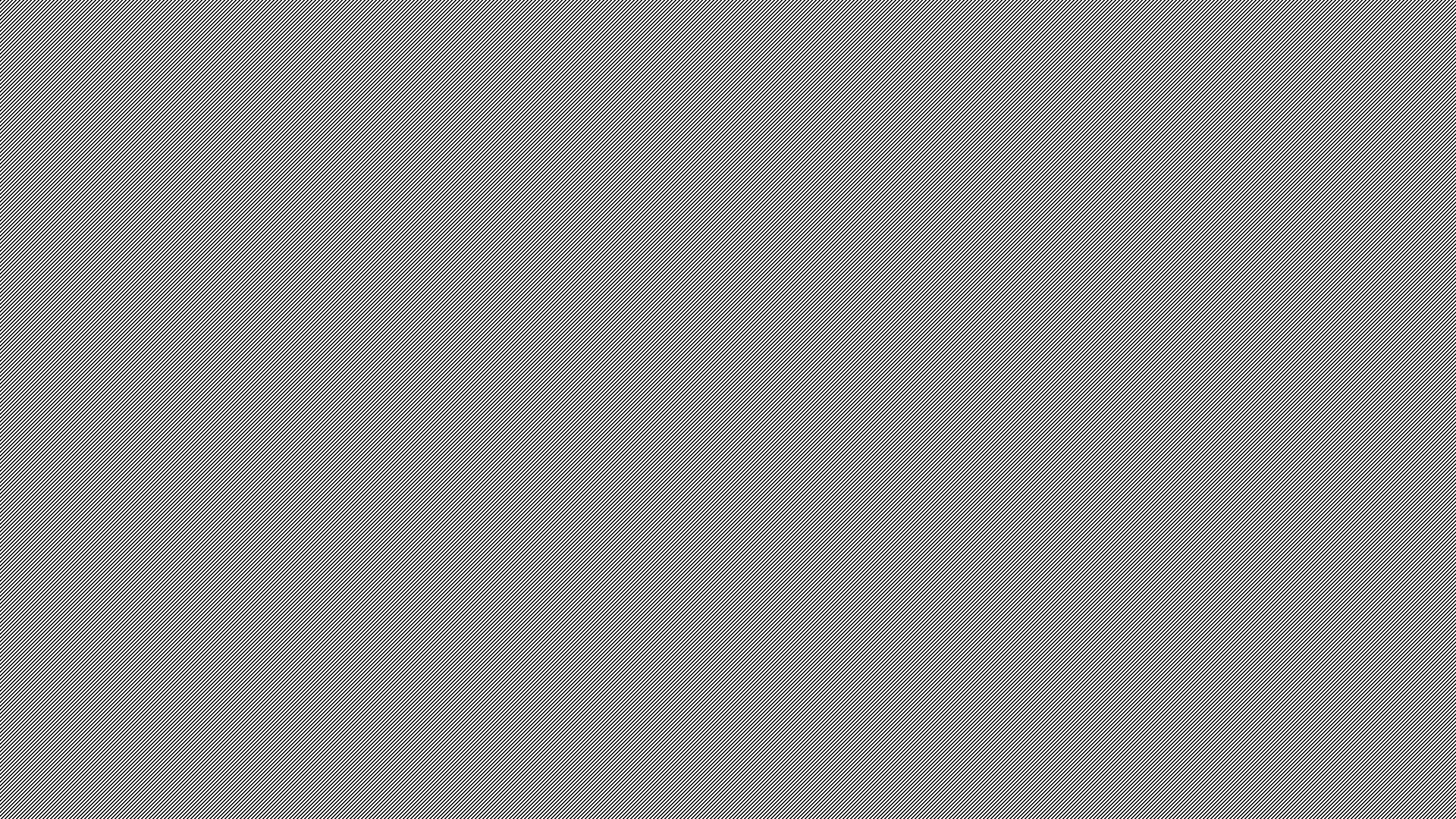 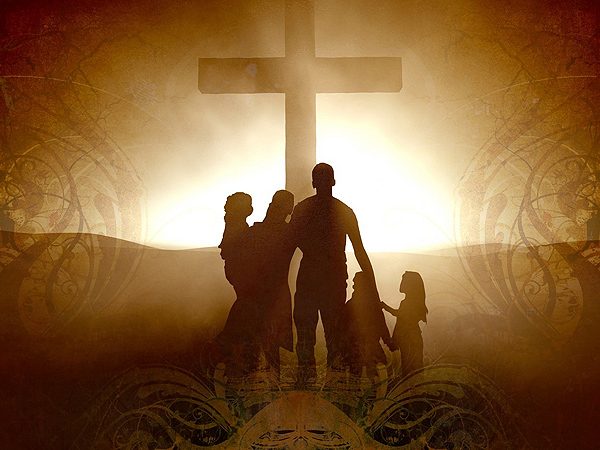 A TRANSMISSÃO DA FÉ  NA FAMÍLIA
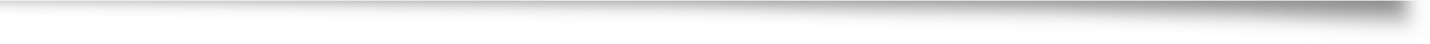 PROJETO DIOCESANO
CANTO INICIAL
A ESCOLHA
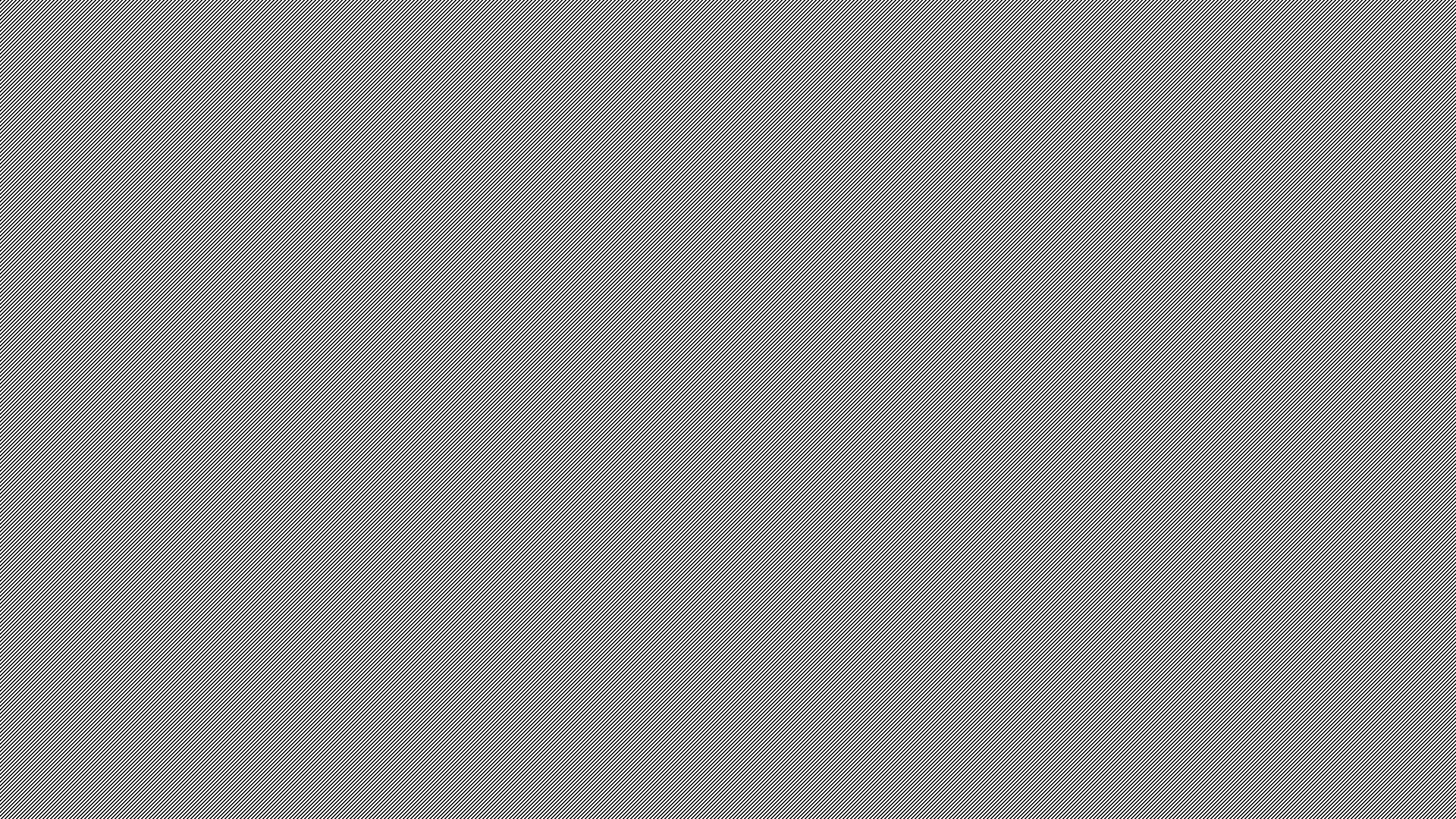 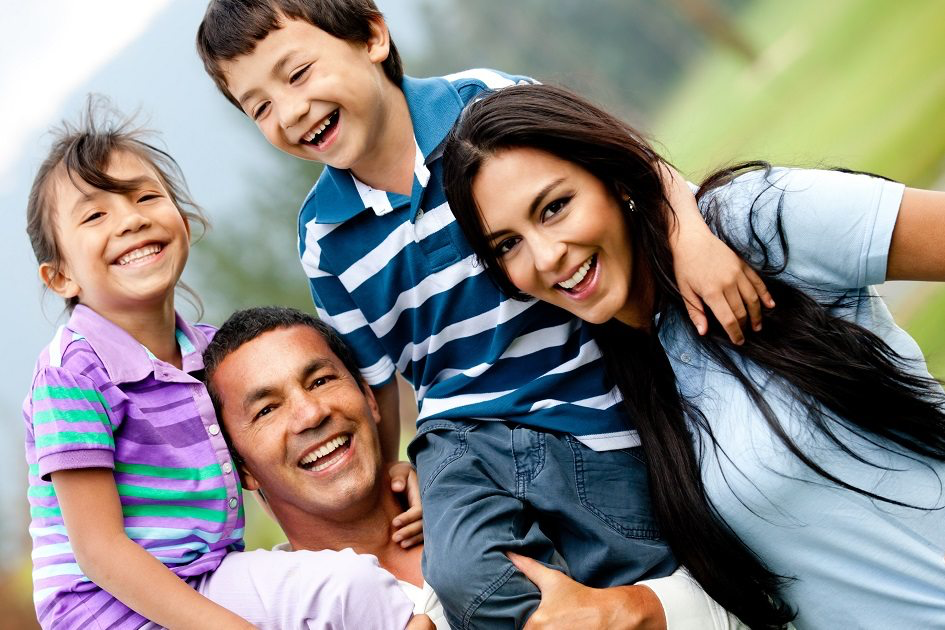 OBJETIVOS DO NOSSO ENCONTRO
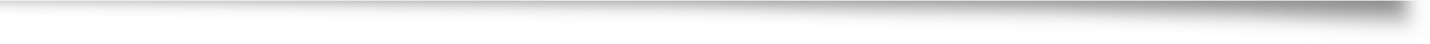 A FAMÍLIA é o primeiro lugar em que aprendemos a nos relacionar com os outros e com Deus, o outro absoluto. 


Todos os membros que compõem a família podem contribuir para transmissão da fé́ e outros valores.
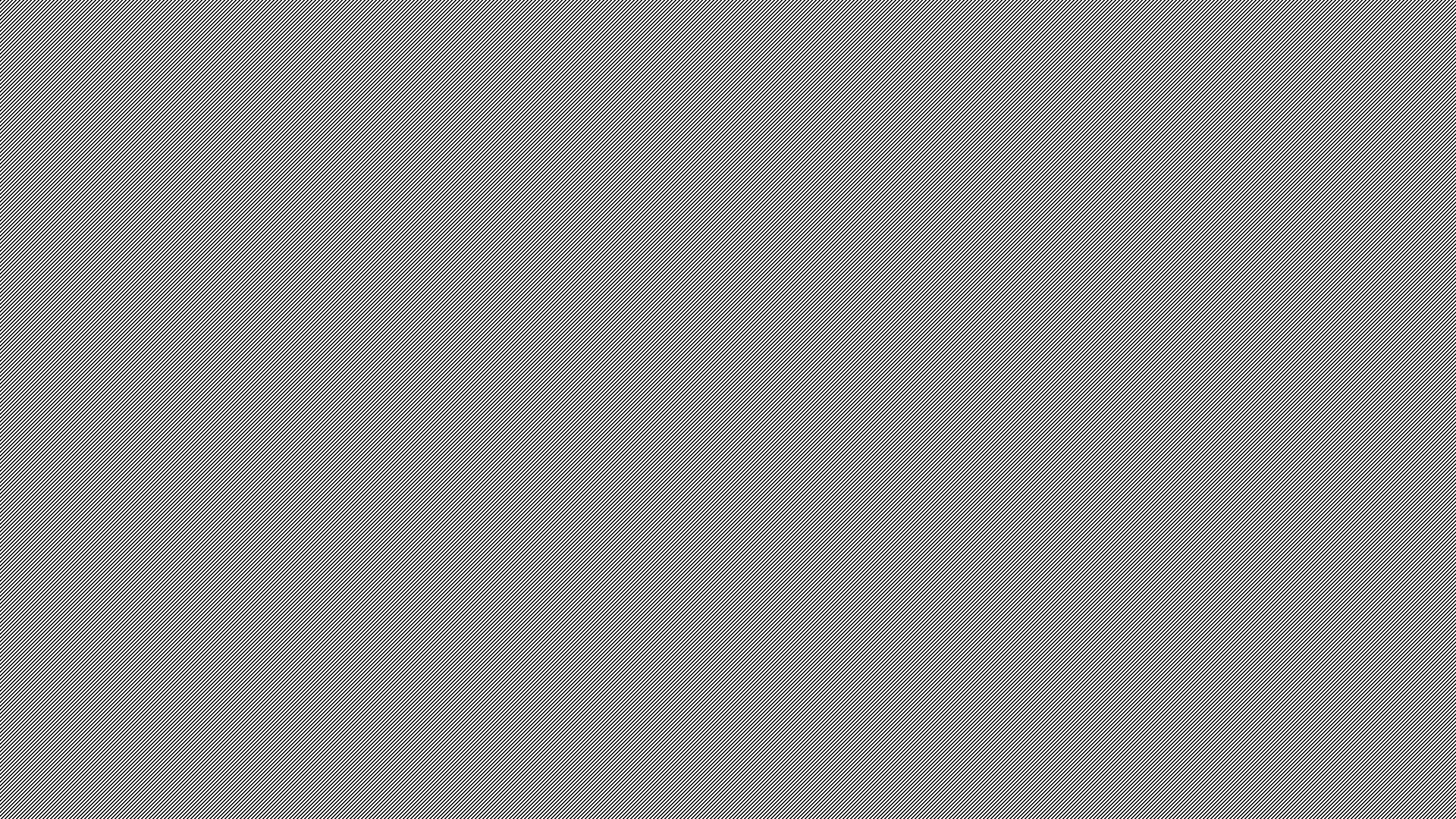 TEXTO BÍBLICO
Colossenses 3,12-17
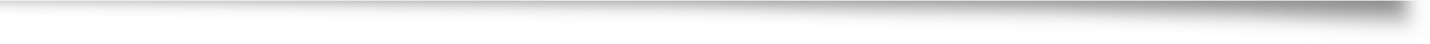 Quando os membros da família vivem como cristãos, tendo cada um os mesmos sentimentos de Cristo, a fé é transmitida por meio da própria convivência diária.
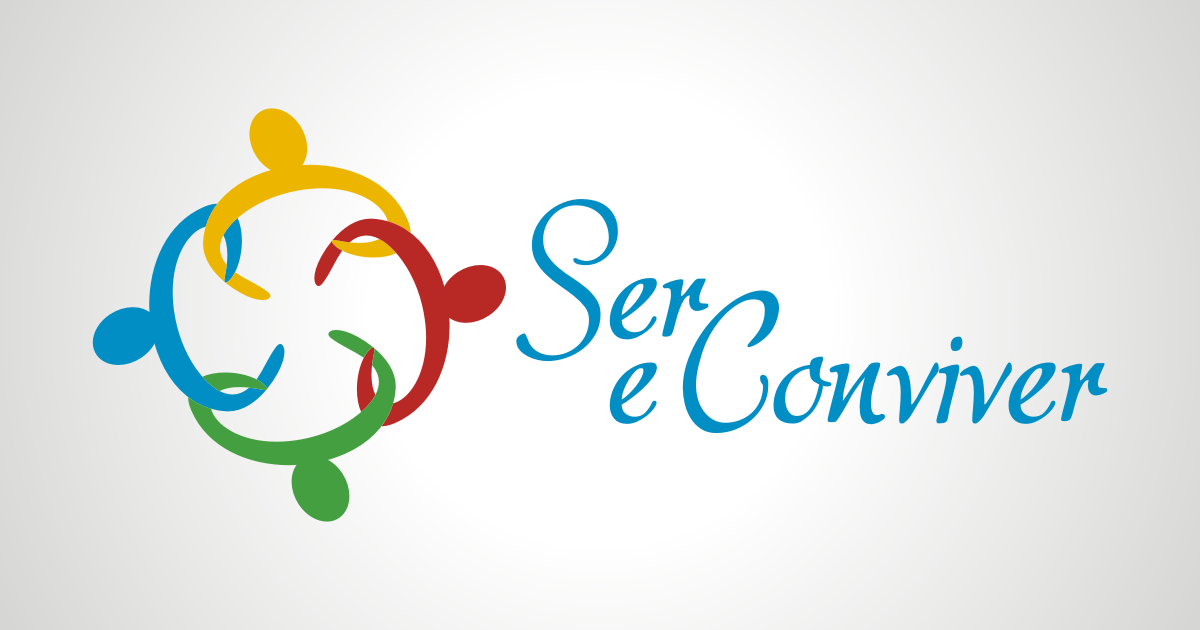 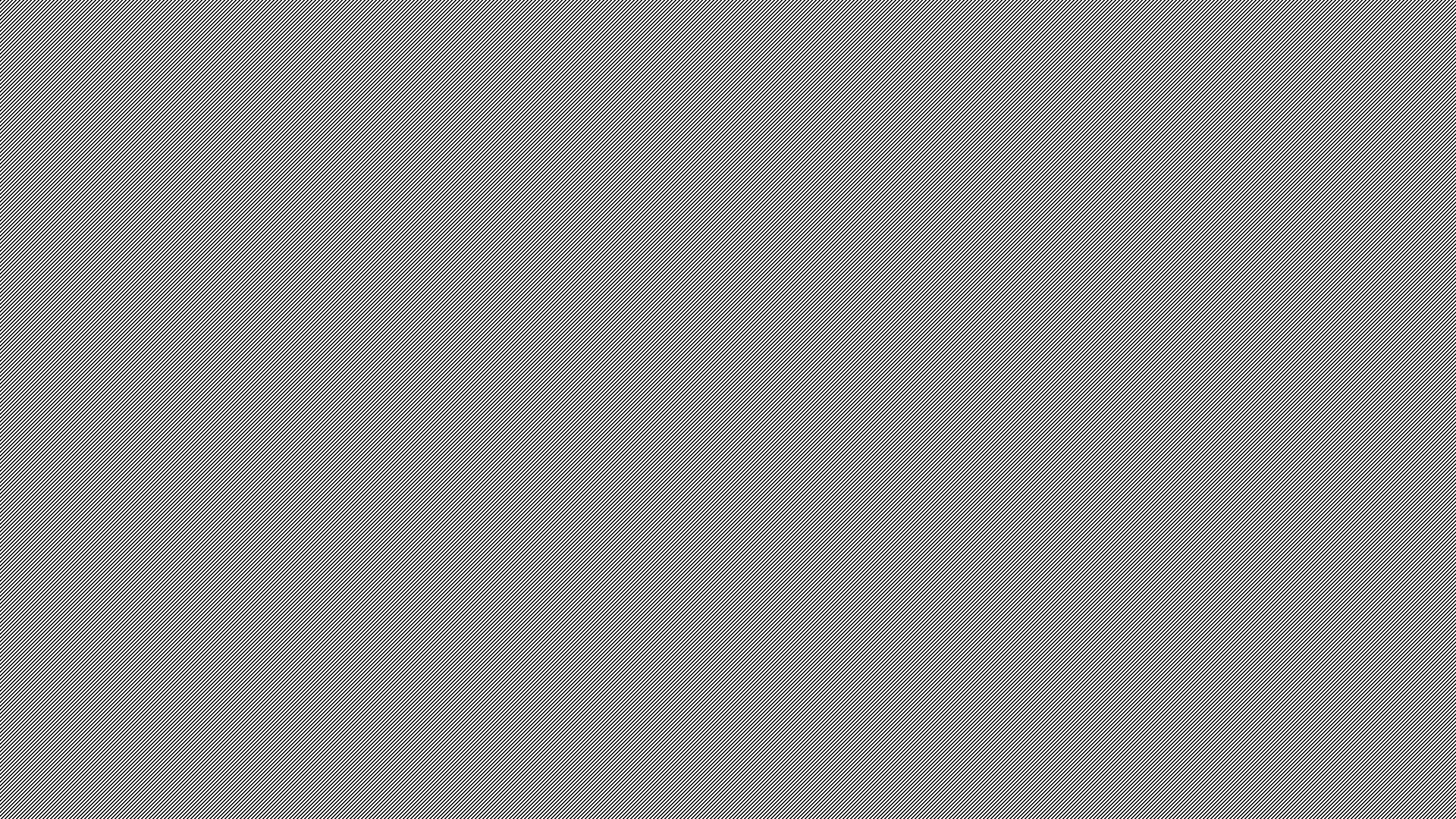 MOMENTO DE SILÊNCIO E ACOLHIDA INTERIOR DA PALAVRA
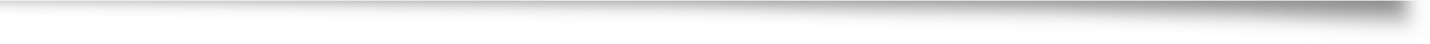 RECORDAÇÃO
O QUE LEMBRAMOS DO PRIMEIRO ENCONTRO?
O CULTIVO DAS PRÁTICAS CRISTÃS
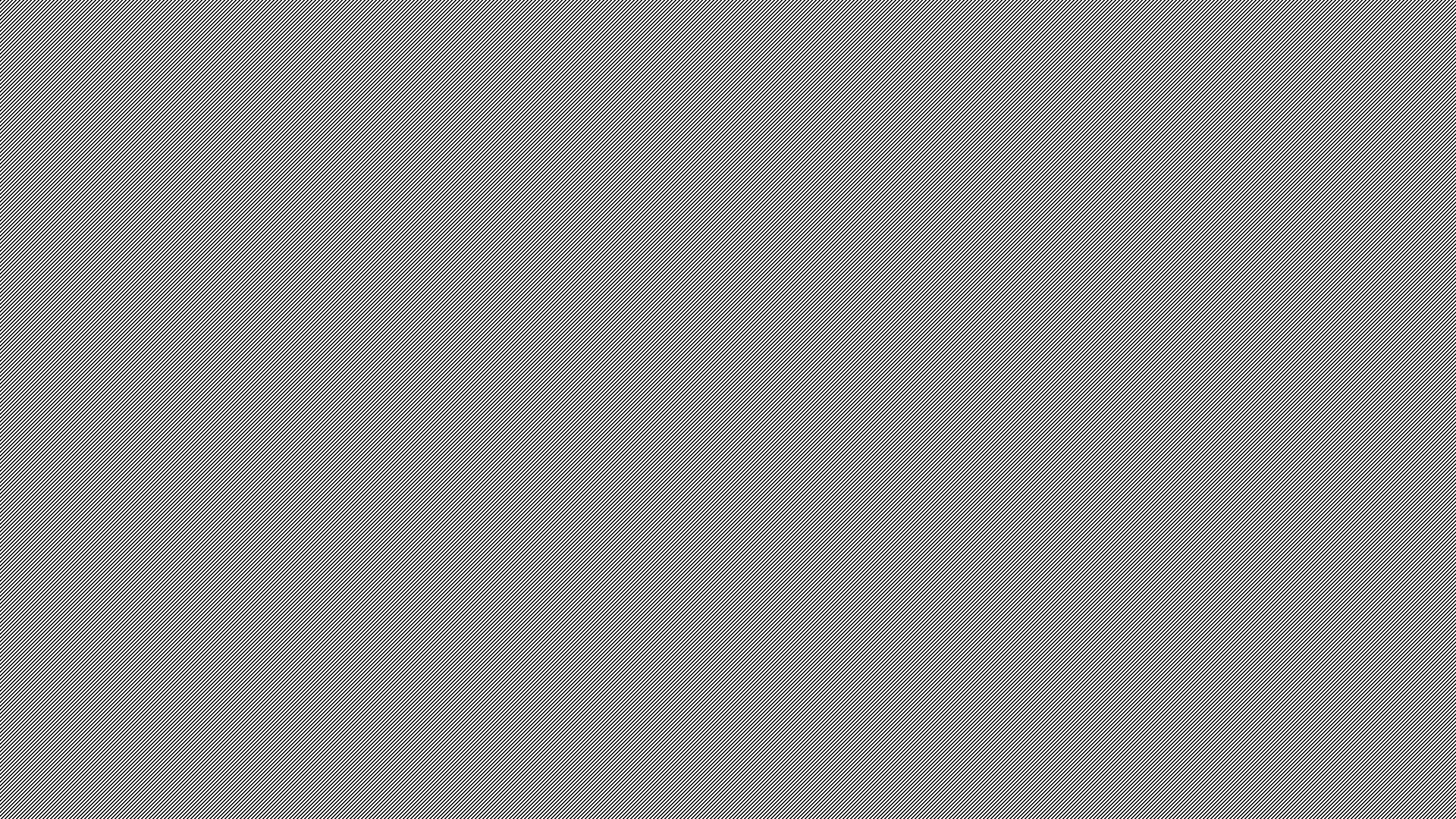 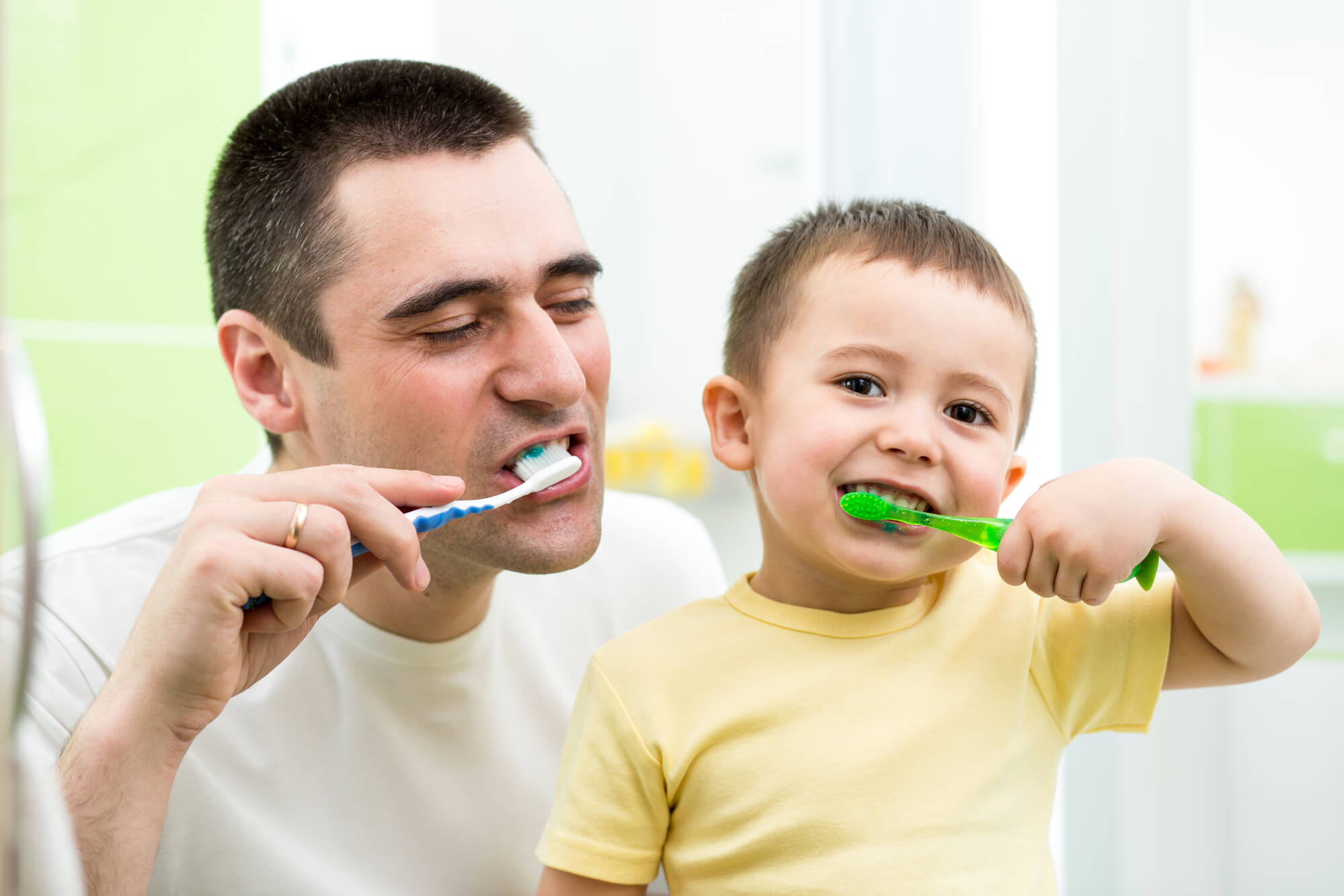 O exemplo vem de cima
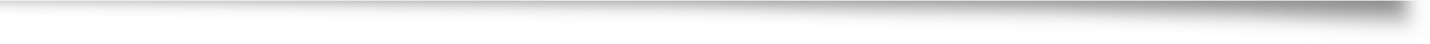 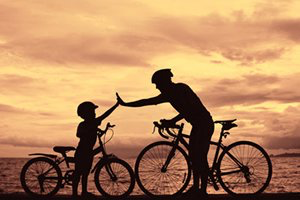 É necessário ter o exemplo concreto de vivência dos valores cristãos em casa.
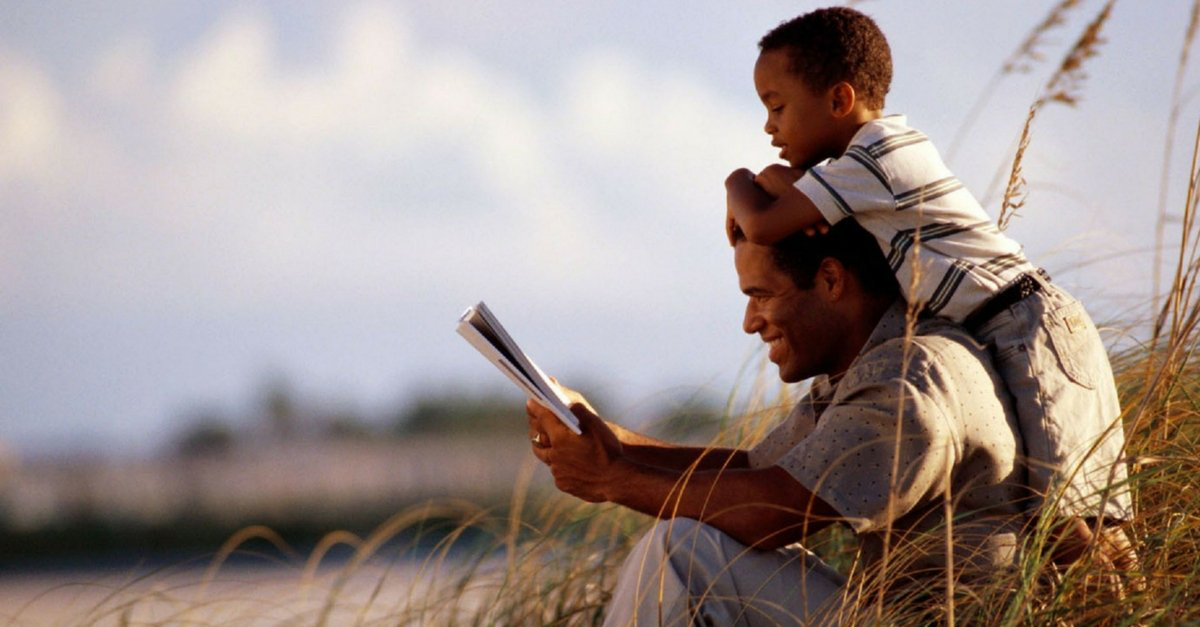 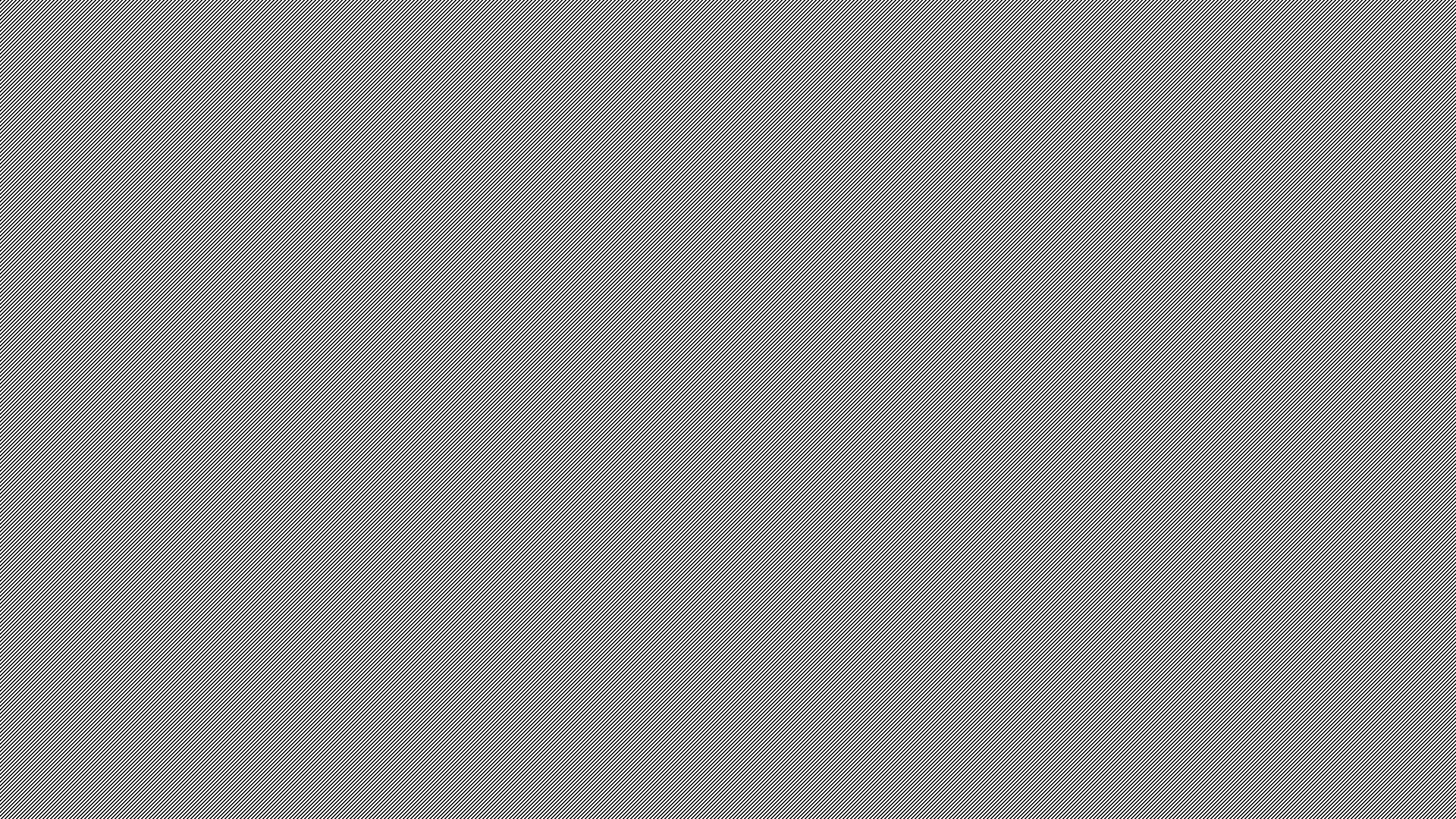 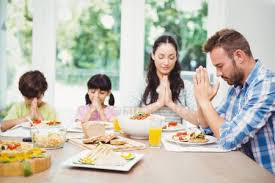 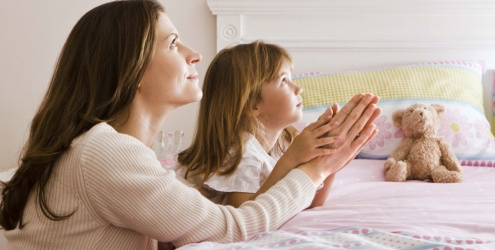 O testemunho é dado em casa
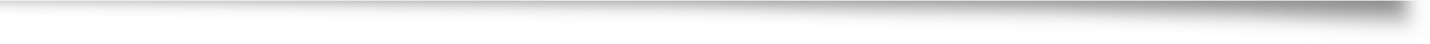 O exemplo é determinante para a educação dos filhos. 

O exemplo não se resume apenas aos aspectos da religião, mas em todos os aspectos da vida.

A fé é transmitida em casa, com atitudes que nos lembram a condição de cristãos.
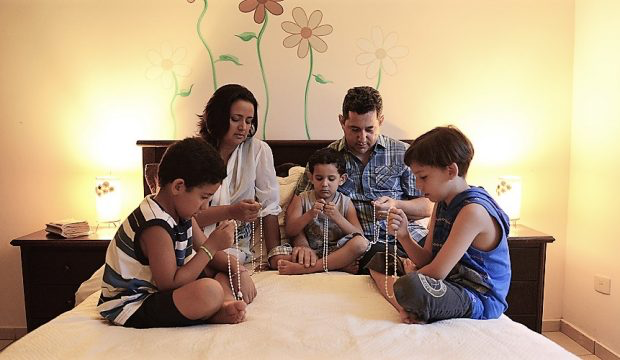 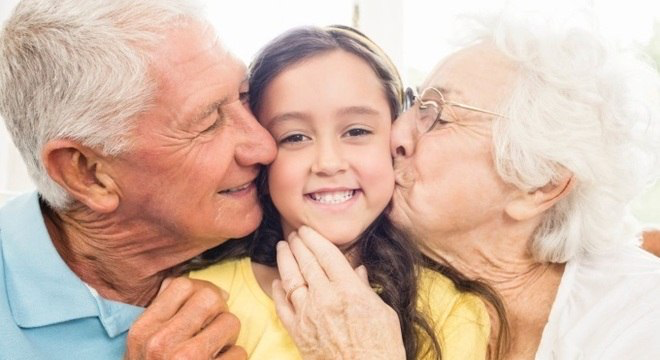 A influência dos avós
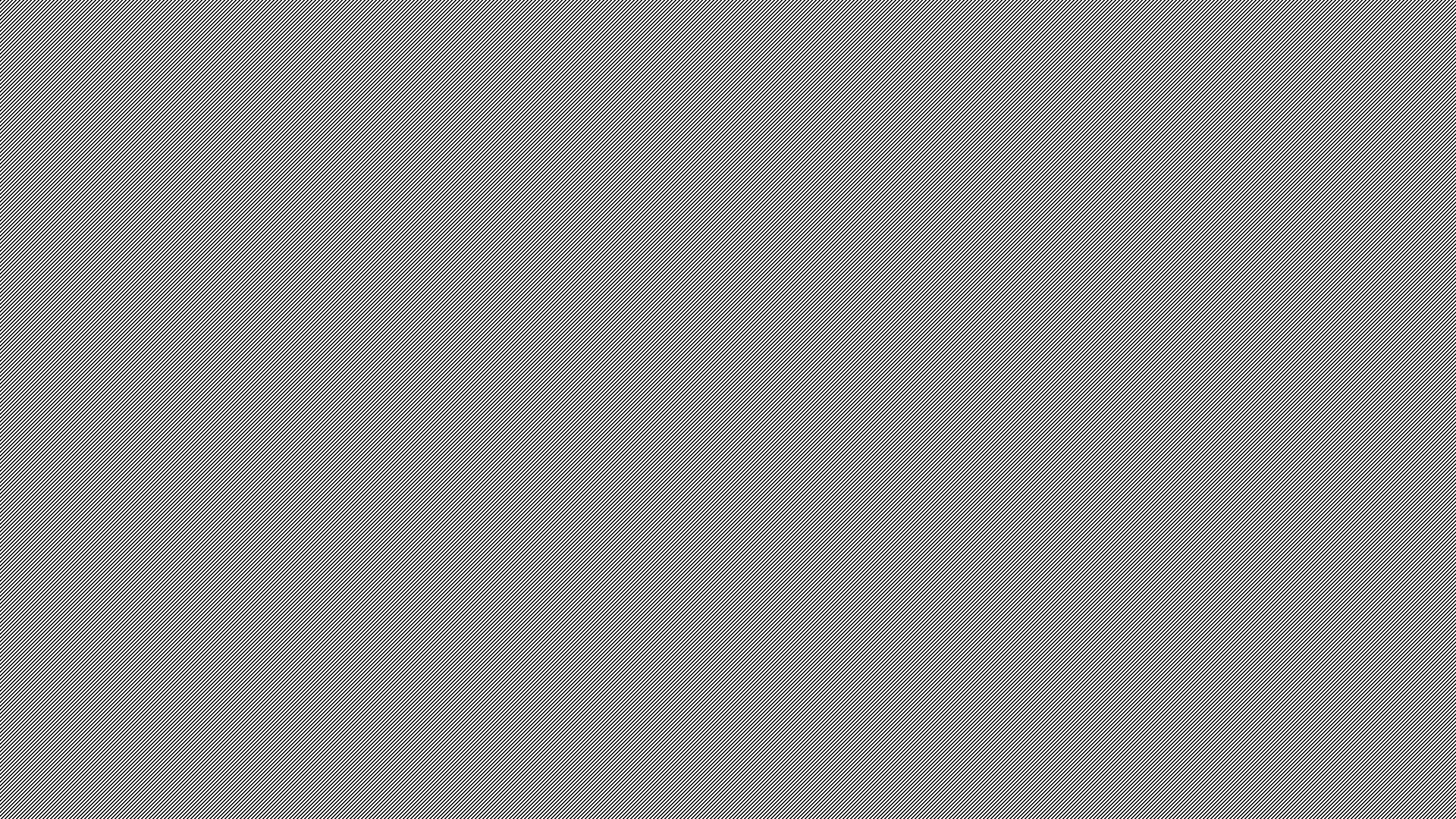 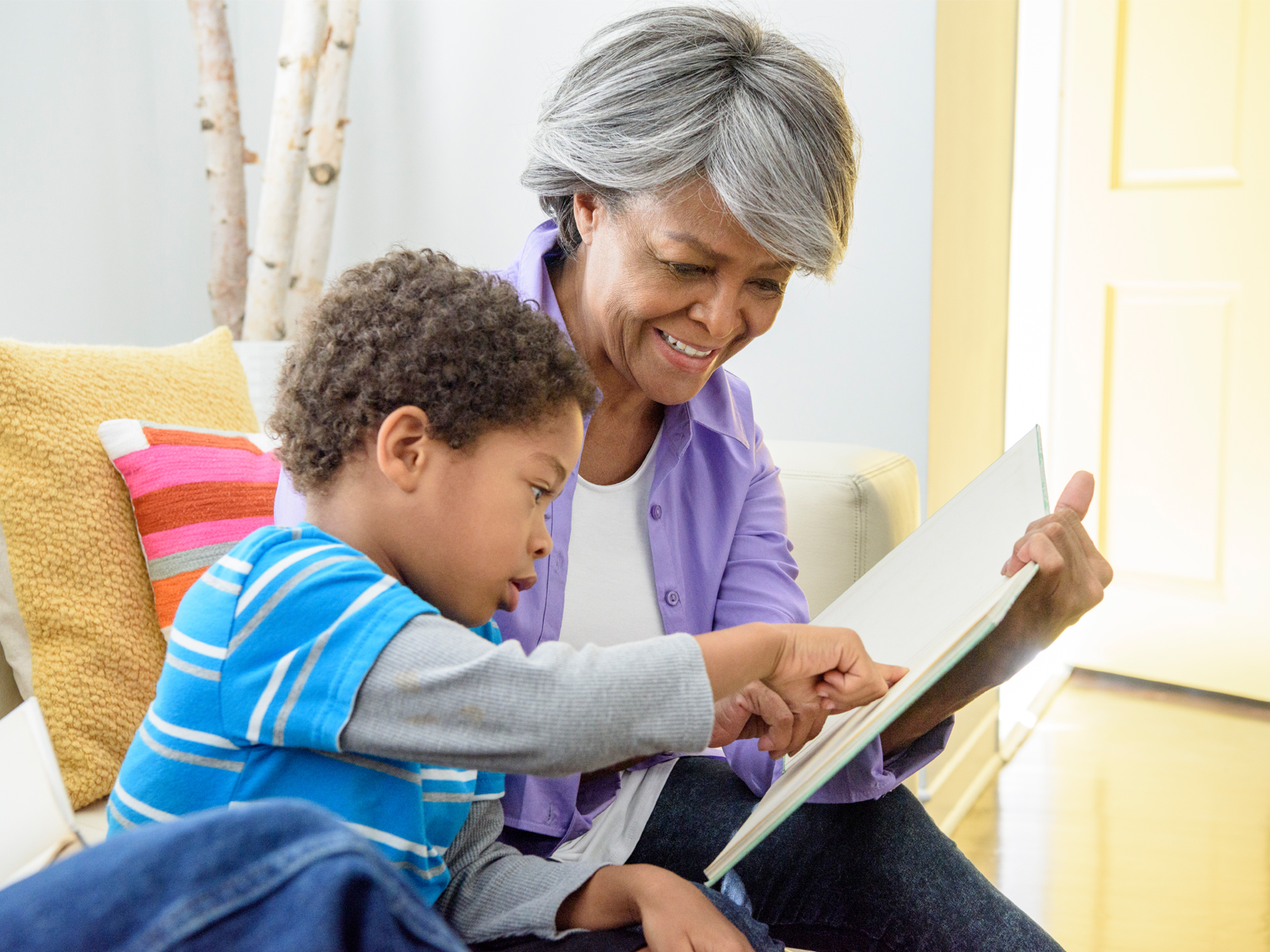 AVÓS EDUCADORES DA FÉ.
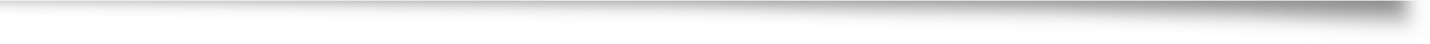 SÃO NOS DIAS DE HOJE, EM MUITOS AMBIENTES, OS GRANDES RESPONSÁVEIS POR EDUCAR EM TODOS OS ASPECTOS.

PAPEL FUNDAMENTAL EXERCEM TAMBÉM NA TRANSMISSÃO DA FÉ

AGRADEÇAMOS PELOS AVÓS QUE COBRAM DOS FILHOS E DOS NETOS A NECESSIDADE DE TER UMA RELAÇÃO COM DEUS E COM A IGREJA.
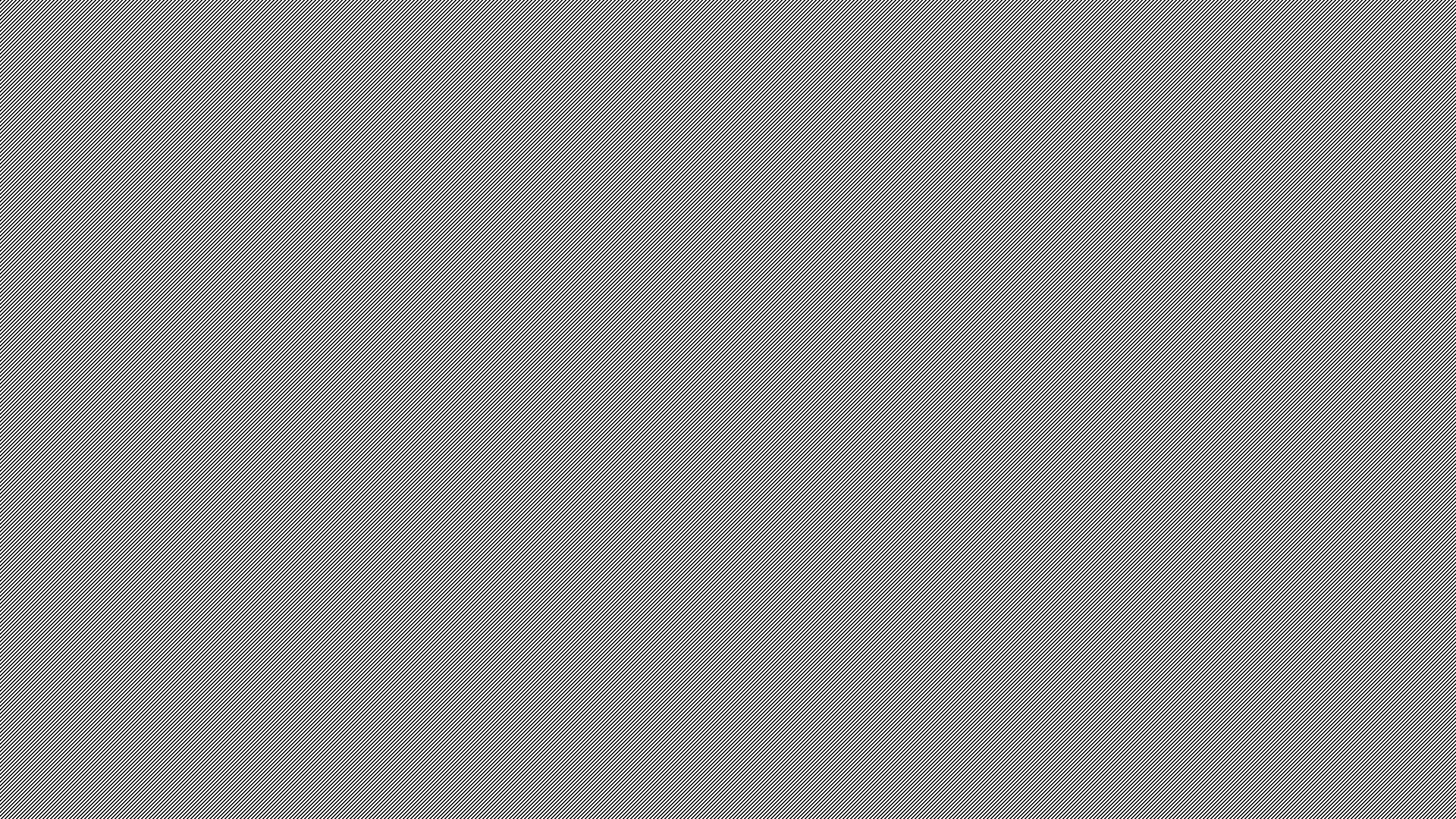 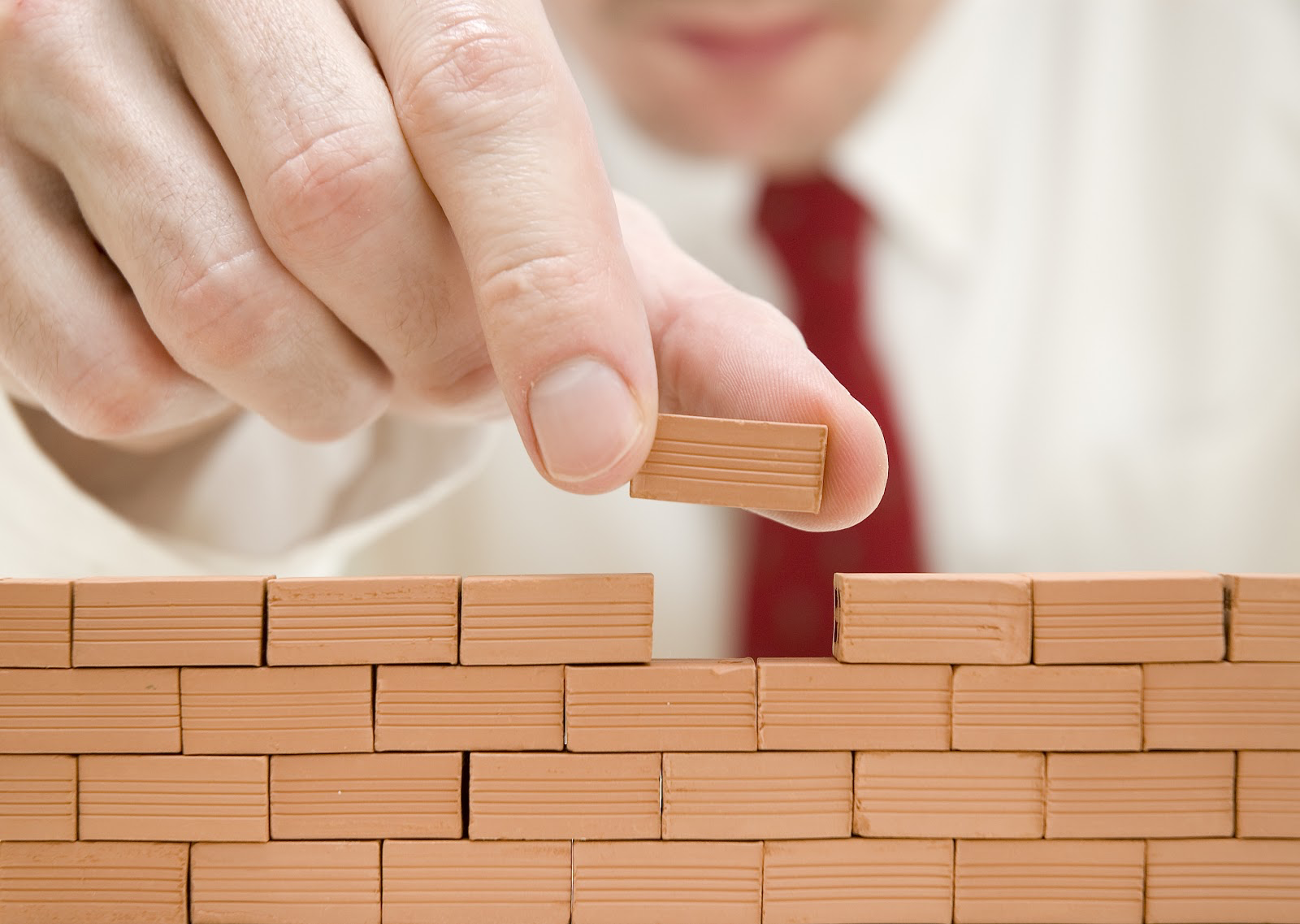 O processo de educação na fé é construído
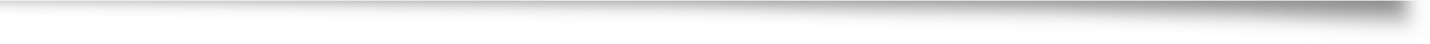 COM O EXEMPLO DE VIDA;
COM O ANÚNCIO EXPLÍCITO DO EVANGELHO;
COM A INSTRUÇÃO NO CONHECIMENTO DA FÉ;
PELA EXPERIÊNCIA PESSOAL QUE CADA UM FAZ DE DEUS.
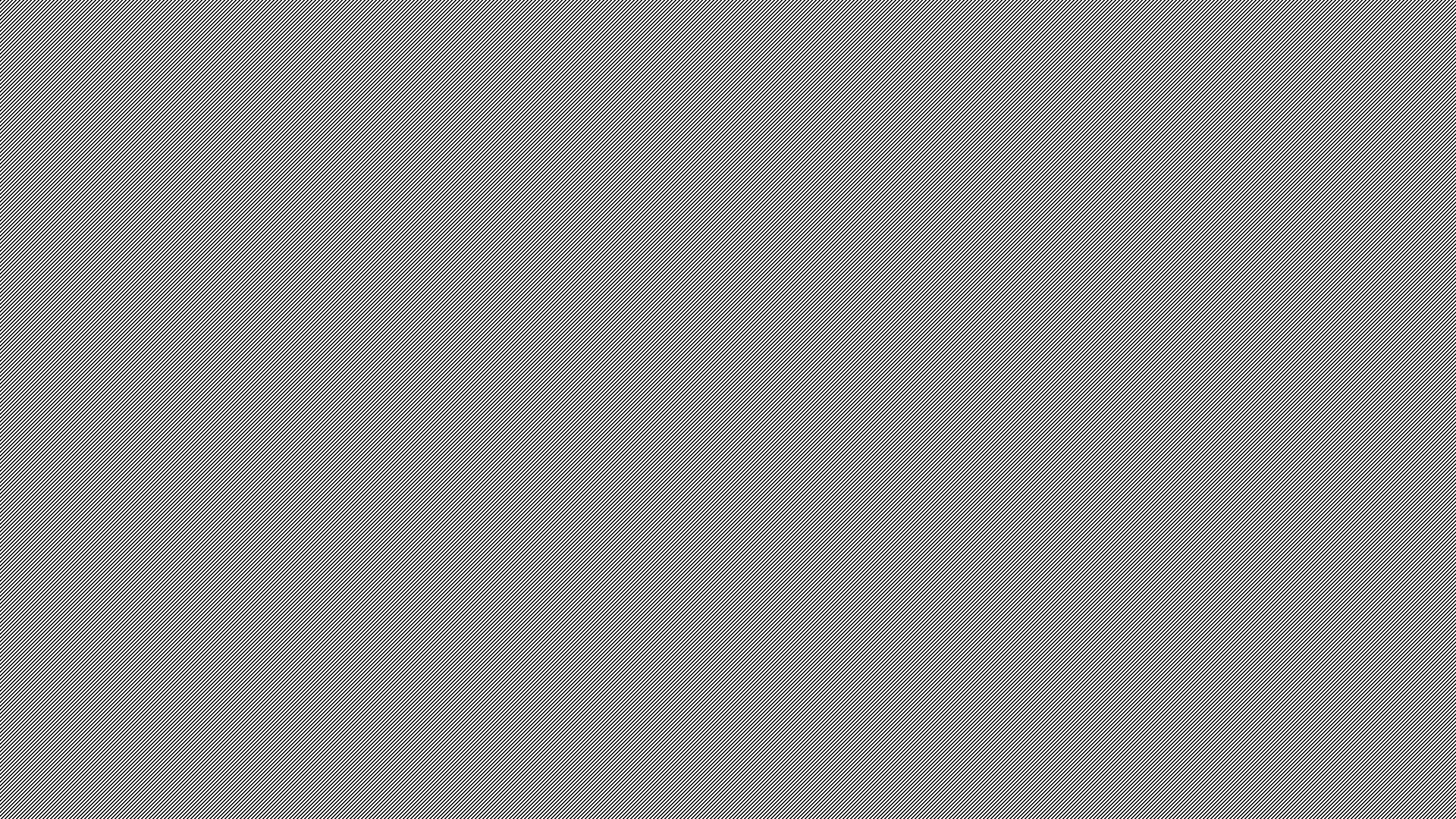 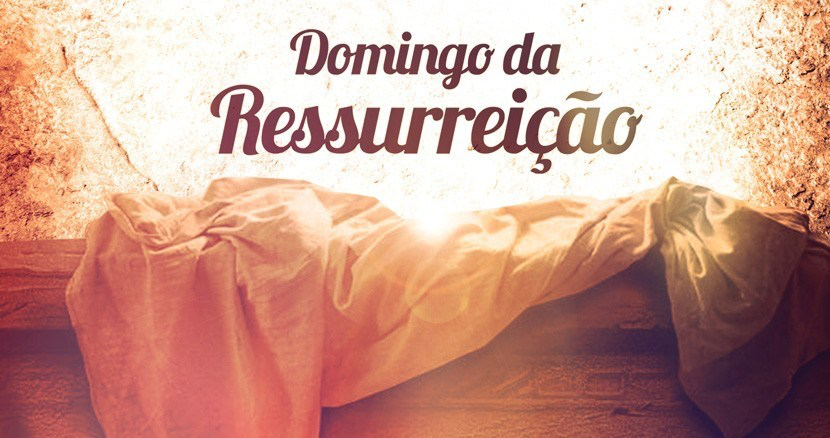 PÁSCOA SEMANAL
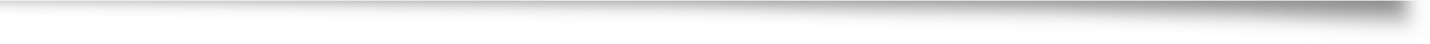 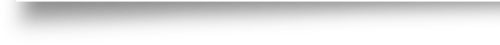 O DOMINGO: DIA DO SENHOR: DETERMINANTE PARA A VIDA DE CADA CRISTÃO
O que é a EUCARISTIA DOMINICAL (MISSA)?
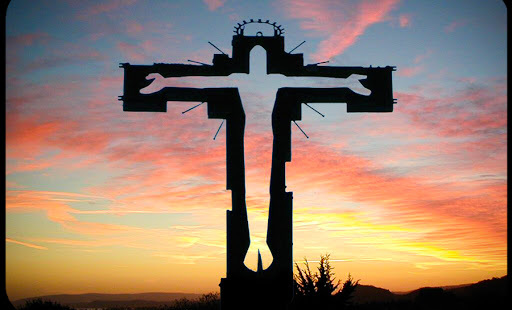 “Ninguém tem maior amor que aquele que dá a vida por nós” 
Jo 15,13
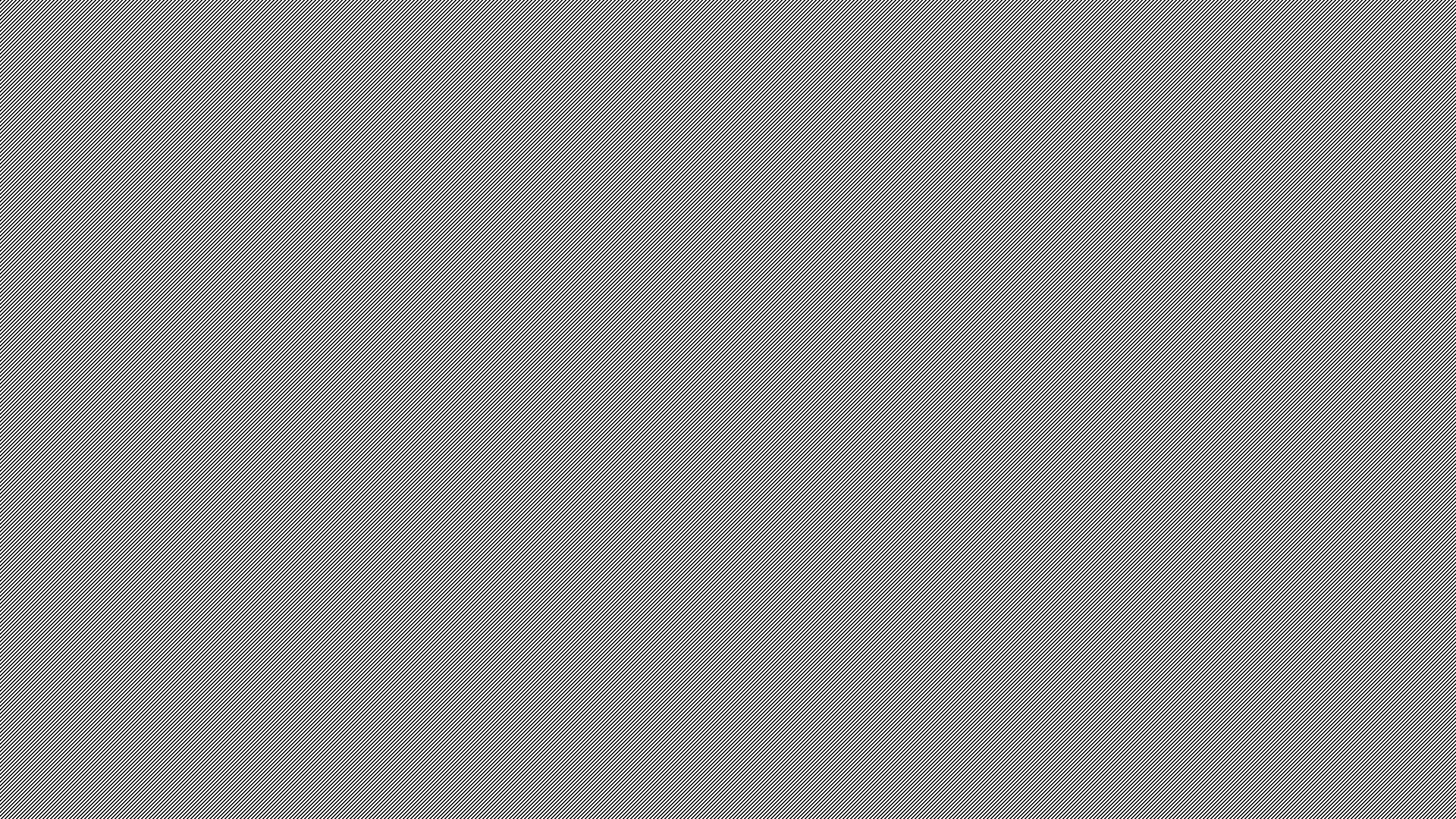 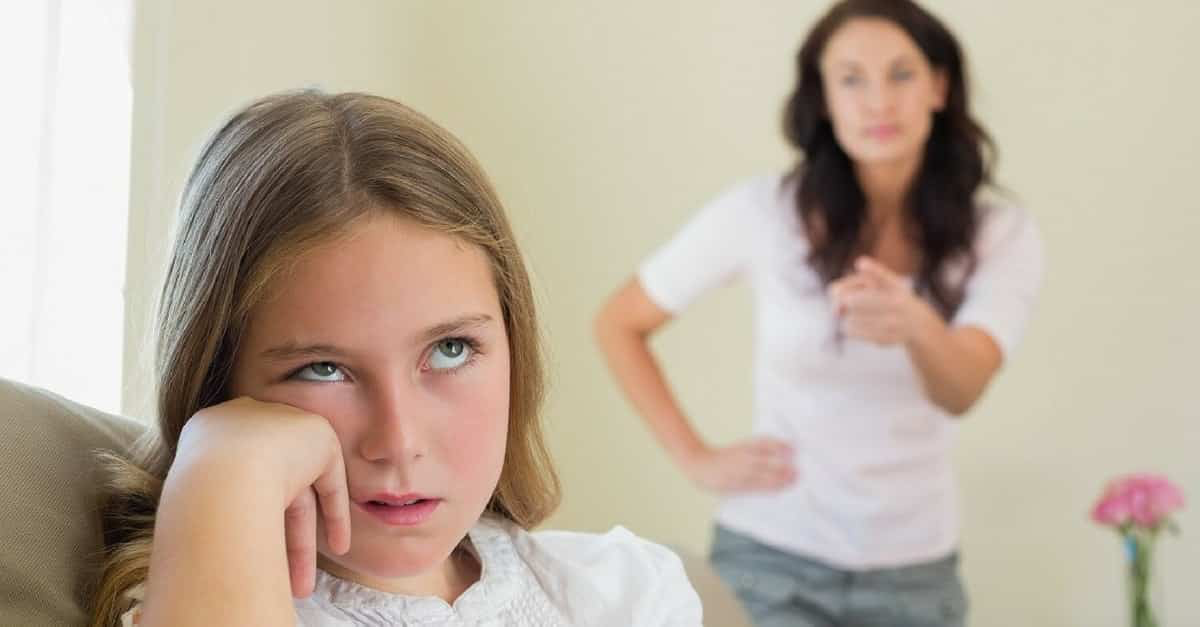 IR À MISSA?
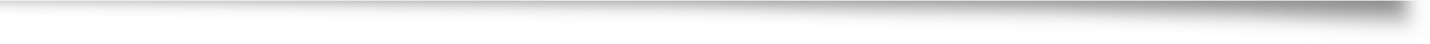 Quando se fala de ir a missa aos domingos como seus filhos reagem?
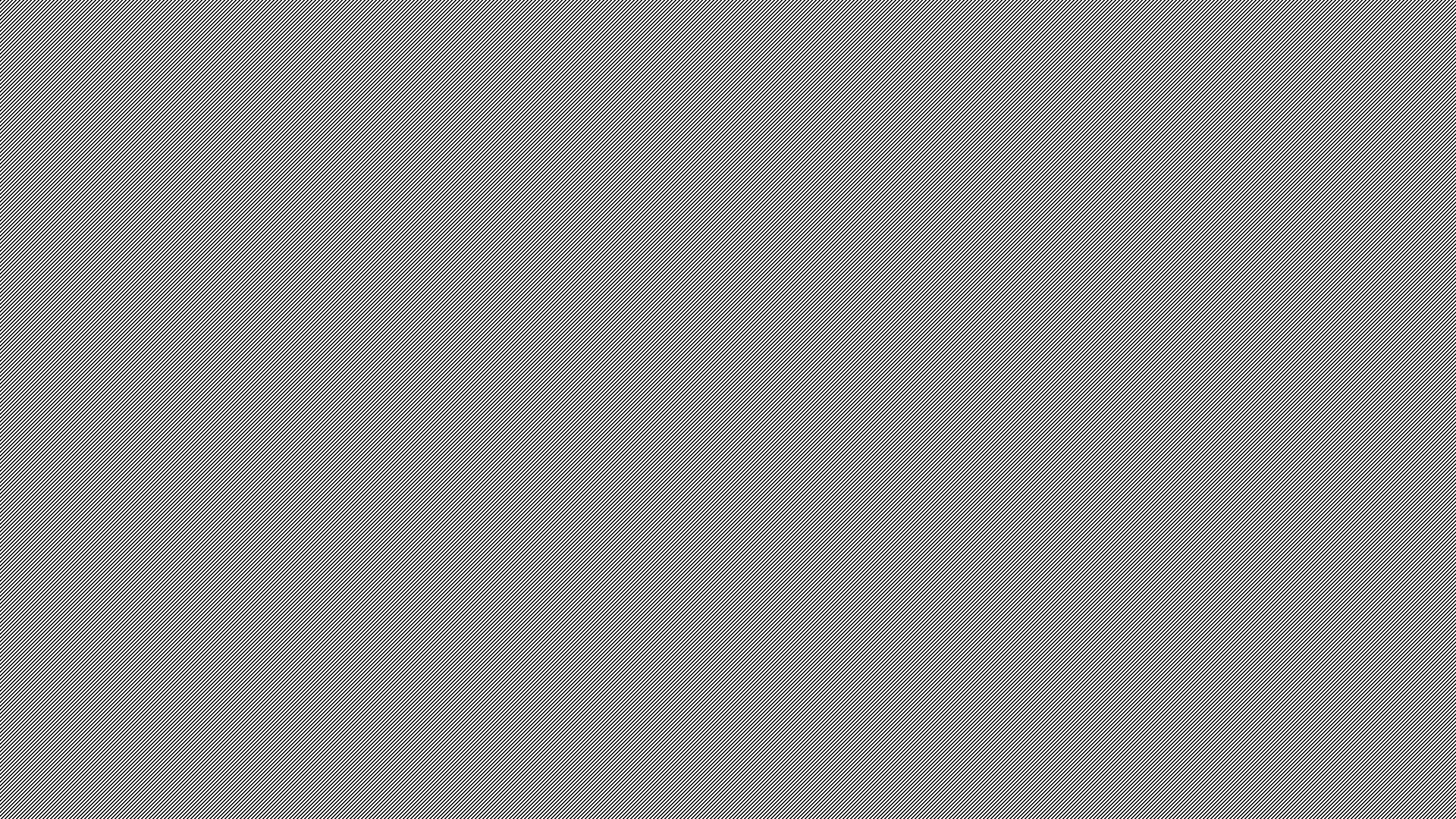 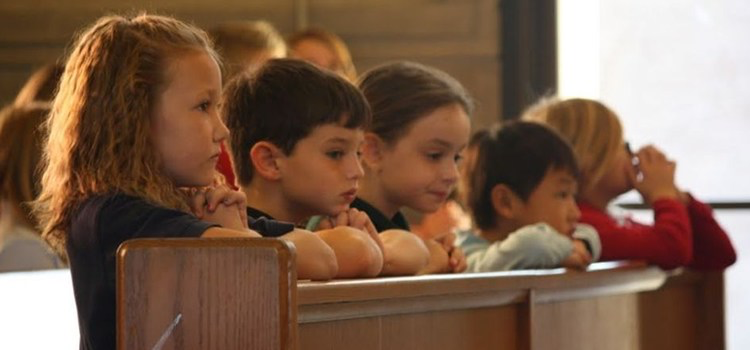 IR A MISSA
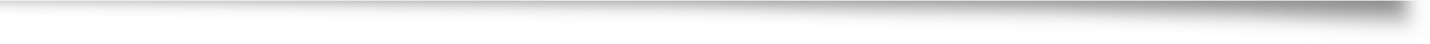 mais que insistir sobre a obrigação, a participação deve ser motivada pela correspondência ao amor de Cristo.
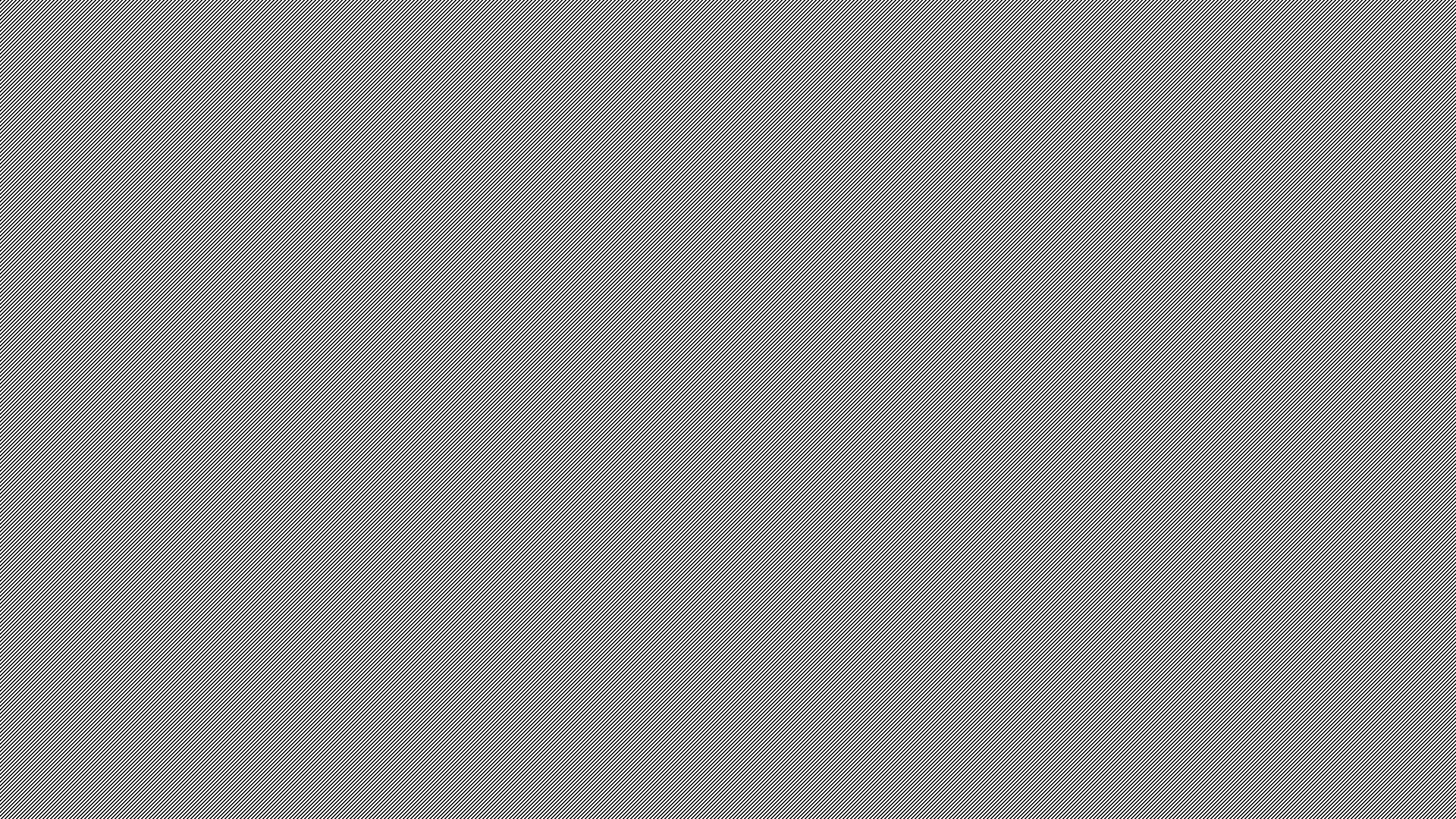 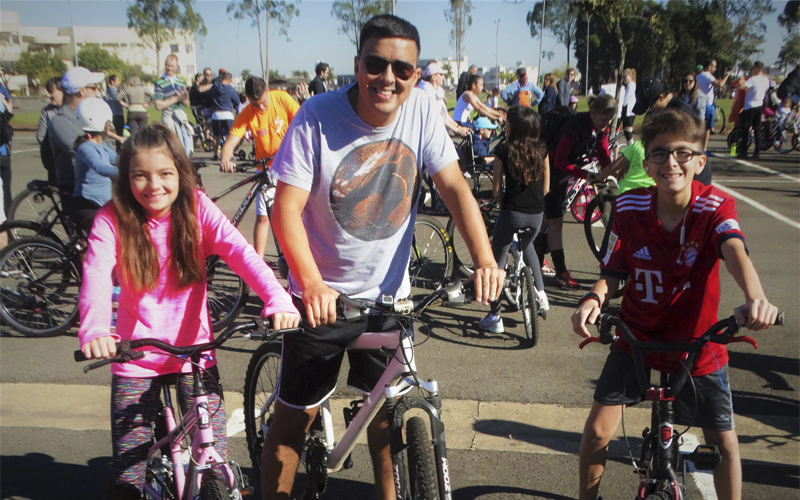 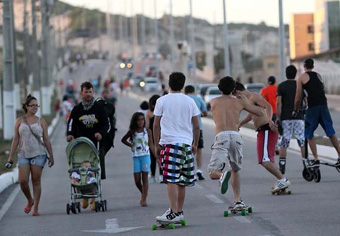 DOMINGO: DIA DO LAZER E DO DESCANSO
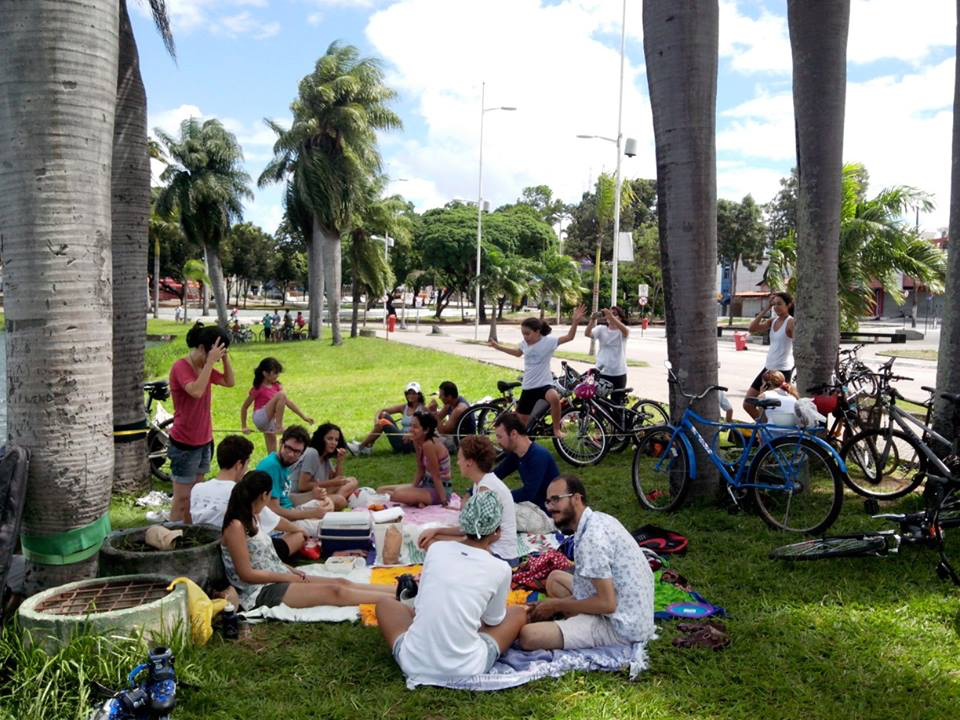 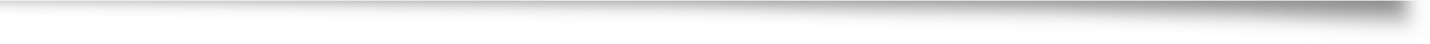 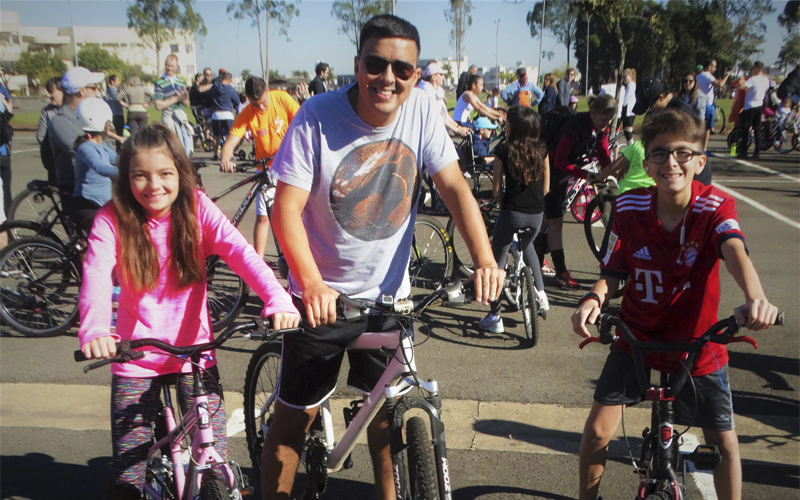 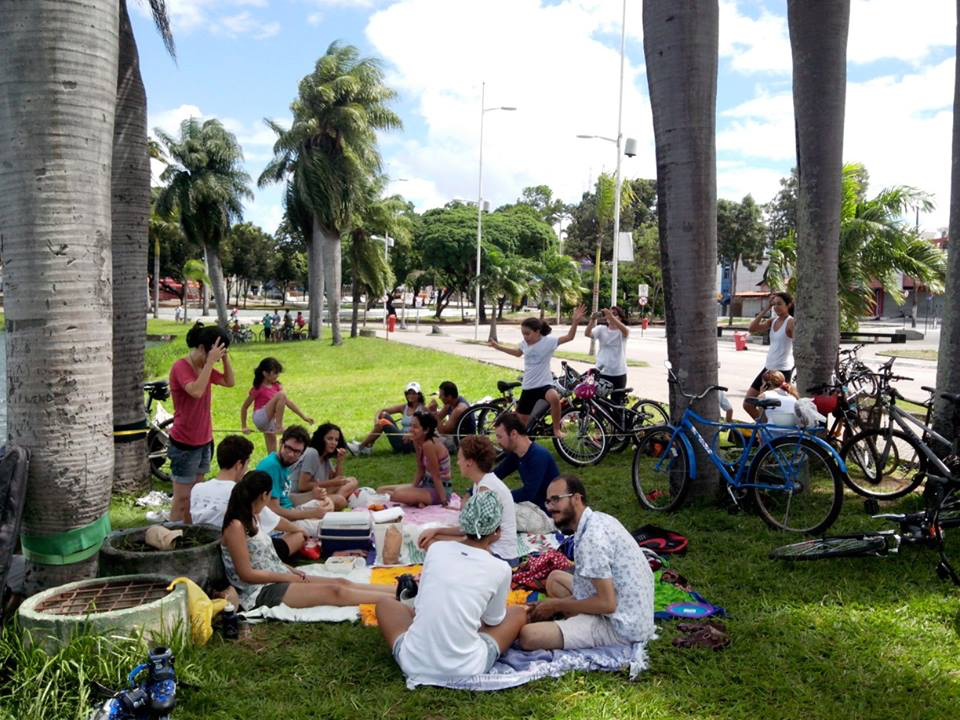 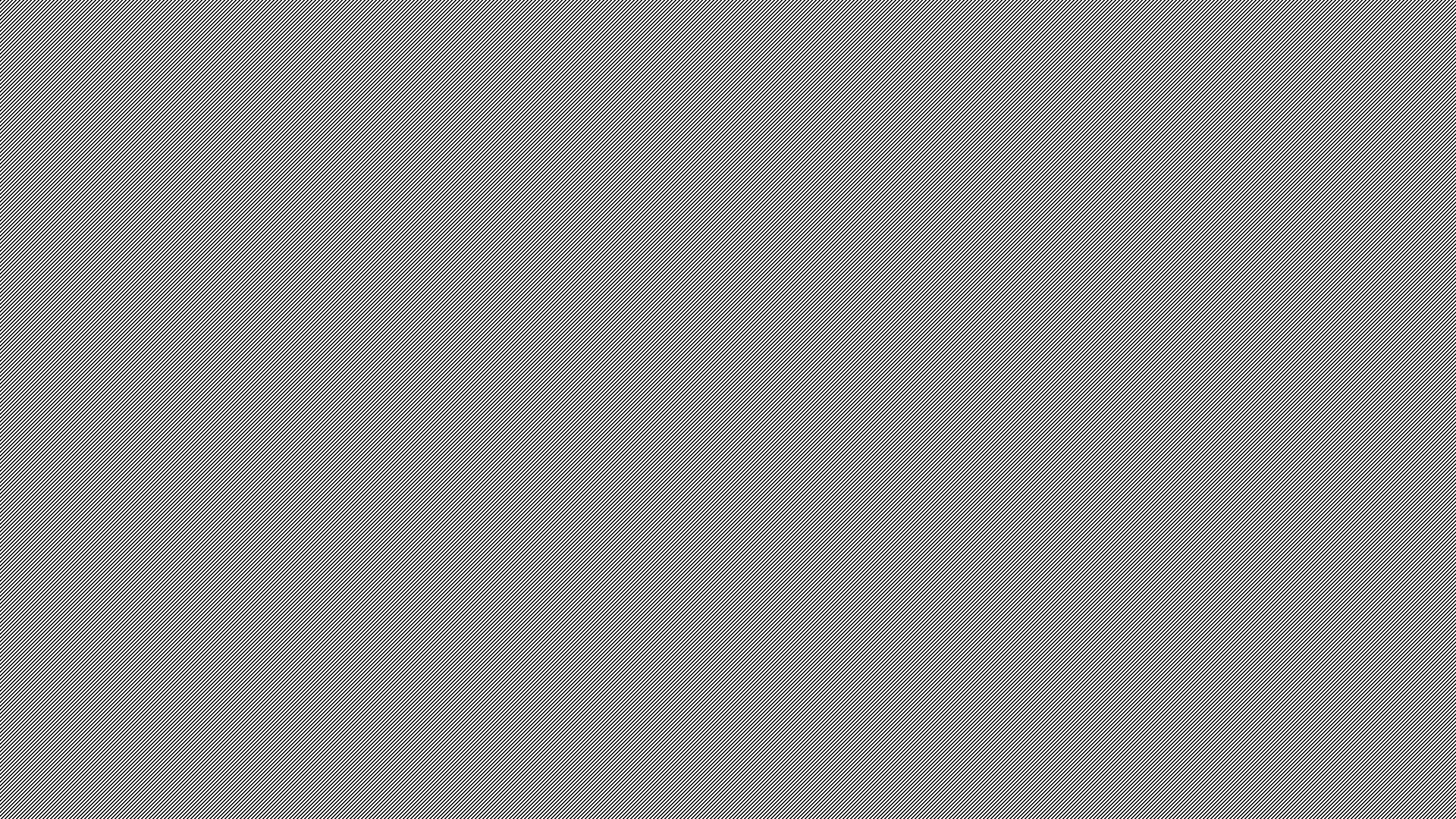 O lazer e o descanso, próprios do final de semana, também são glorificação de Deus, mas não podem jamais substituir o momento do culto, e a participação da família na comunidade.
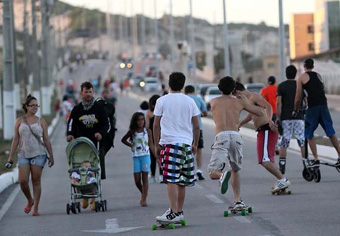 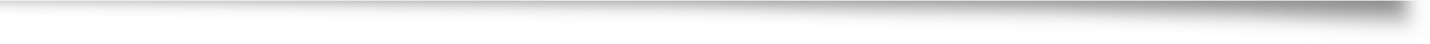 MISSA + LAZER + DESCANSO 
= DOMINGO
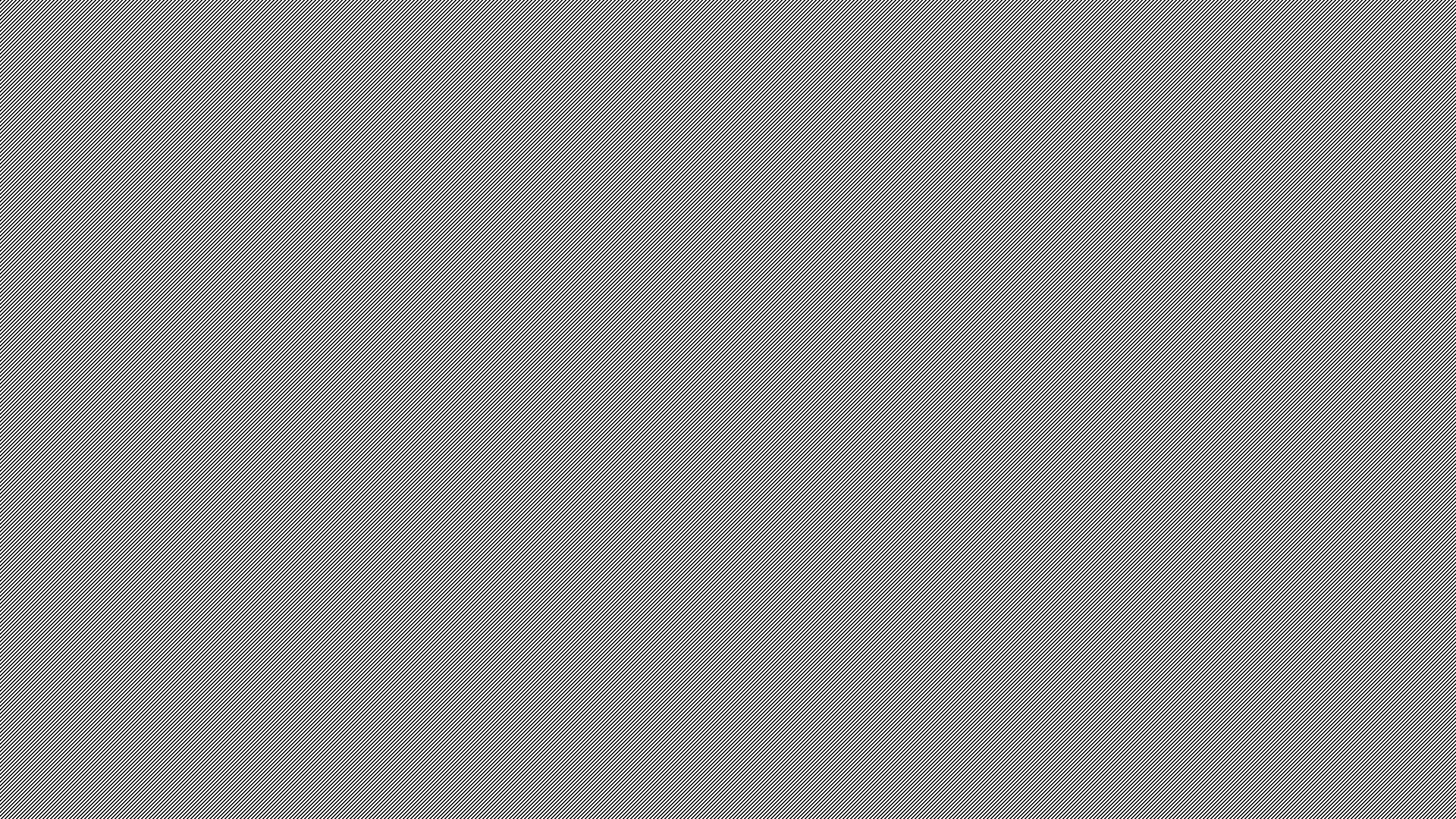 A PERTENÇA COMUNITÁRIA
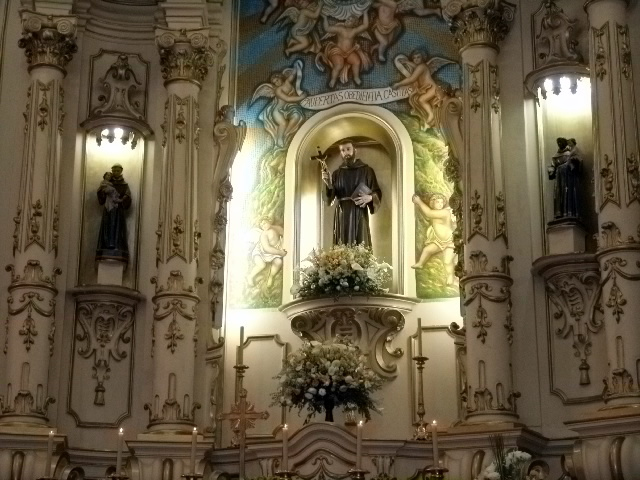 Da mesma forma que a família é importante referencial para a pessoa, a comunidade eclesial é indispensável ao cristão.
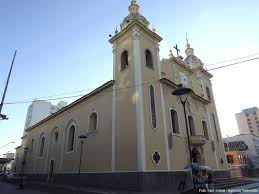 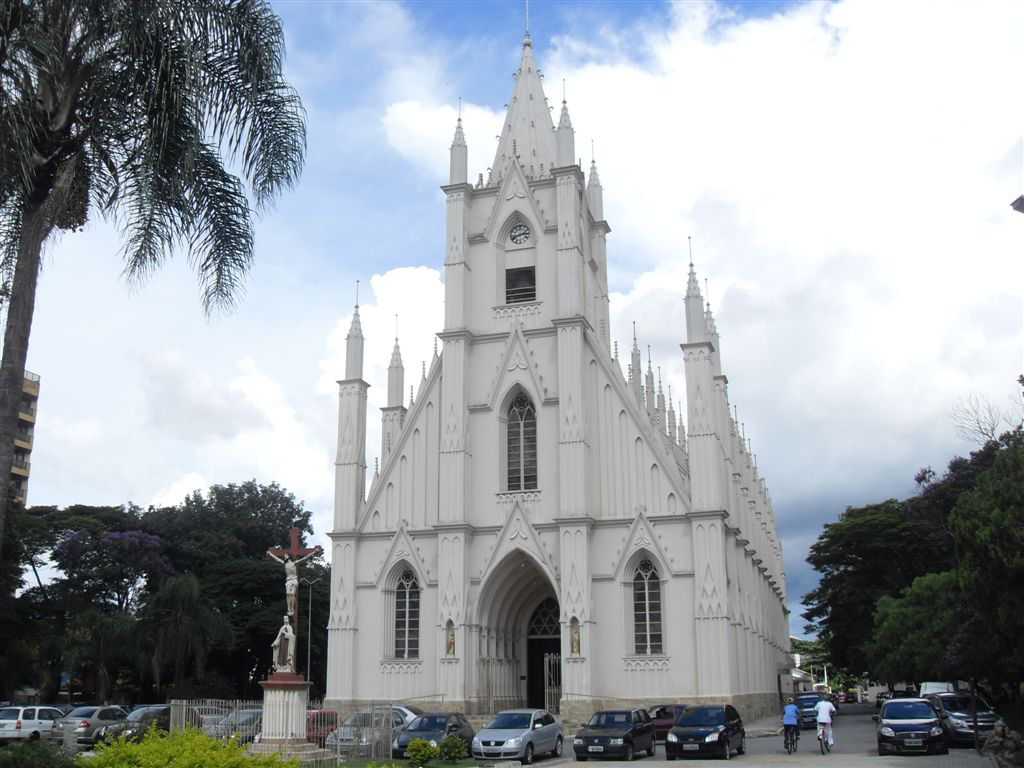 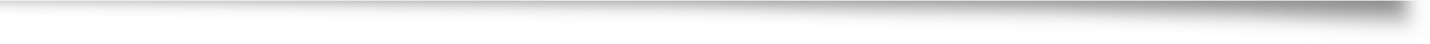 IMPORTANTE LEMBRAR
A participação em uma comunidade paroquial (família reunida pela fé) é referência cristã indispensável, pois nela o cristão se situa, conhece e é conhecido, cria laços, sente-se parte, acolhe, cuida. Se tudo isso é muito humano, é também muito cristão.
Paróquia
Lugar onde criamos um vínculo;
Participamos e nos sentimos bem;
Lutamos em e com a comunidade;
Transmitidos a fé quando nos reunimos em comunidade;
Créditos
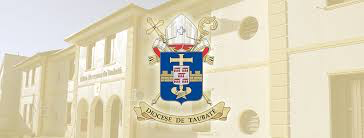 Texto: Secretariado Diocesano de Taubaté
Fotos: Google
Diagramação: Pe Kleber Rodrigues da Silva